SỞ GIÁO DỤC VÀ ĐÀO TẠO HÀ NỘI
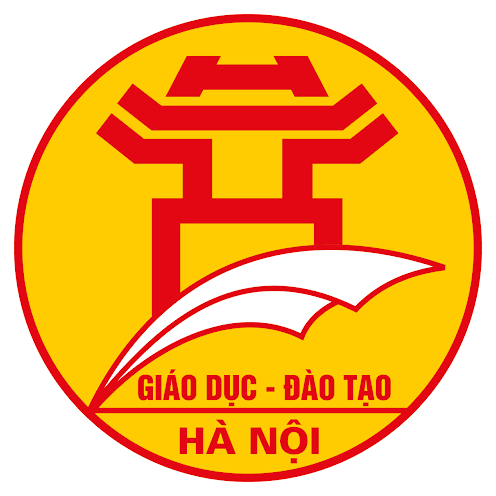 CHƯƠNG TRÌNH DẠY HỌC TRÊN TRUYỀN HÌNH
MÔN TOÁN LỚP 6
SỞ GIÁO DỤC VÀ ĐÀO TẠO HÀ NỘI
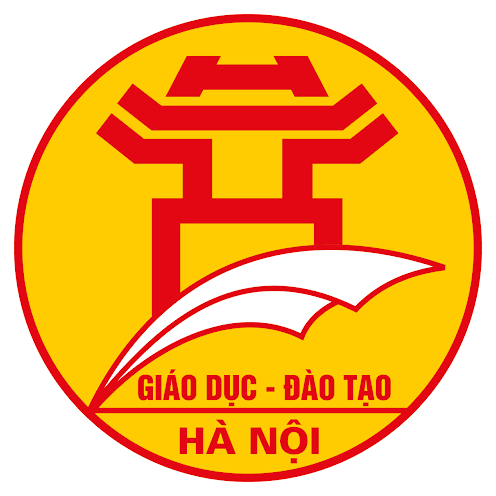 TIẾT 74 : SO SÁNH PHÂN SỐ
GIÁO VIÊN : NGUYỄN THỊ LAN
TRƯỜNG THCS THÀNH CÔNG - QUẬN BA ĐÌNH
KIỂM TRA BÀI CŨ
* Quy đồng mẫu các phân số sau:       và      .
Giải
Ta có:
Mẫu chung: 20
Quy đồng mẫu:
Vậy phân số sau khi quy đồng mẫu là         và          .
Bài toán ở tiết 73
Nhà vua có một mảnh đất rộng và muốn thưởng một phần của mảnh đất cho hai vị quan. Vị quan đầu tiên xin nhà vua thưởng cho mình    mảnh đất. Vị quan thứ hai xin nhà vua thưởng cho mình     mảnh đất.
  Em hãy giúp nhà vua tìm cách chia mảnh đất để dễ dàng trao thưởng cho hai vị quan?
Giải
Mẫu chung : 5 .7 = 35
Ta có :
Vậy: Nhà vua sẽ chia mảnh đất thành 35 phần bằng nhau và thưởng cho vị quan thứ nhất 7 phần, thưởng cho vị quan thứ hai 10 phần.
------------------------------
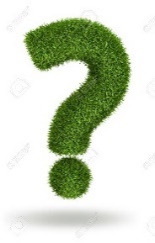 Vị quan nào được thưởng mảnh đất lớn hơn?
Bài toán ở tiết 73
Nhà vua có một mảnh đất rộng và muốn thưởng một phần của mảnh đất cho hai vị quan. Vị quan đầu tiên xin nhà vua thưởng cho mình    mảnh đất. Vị quan thứ hai xin nhà vua thưởng cho mình     mảnh đất.
  Em hãy giúp nhà vua tìm cách chia mảnh đất để dễ dàng trao thưởng cho hai vị quan?
Giải
Mẫu chung : 5 .7 = 35
Ta có :
Vậy: Nhà vua sẽ chia mảnh đất thành 35 phần bằng nhau và thưởng cho vị quan thứ nhất 7 phần, thưởng cho vị quan thứ hai 10 phần.
------------------------------
Con biết ạ!
Vị quan thứ nhất được thưởng      (mảnh đất). 
Vị quan thứ hai được thưởng      (mảnh đất).
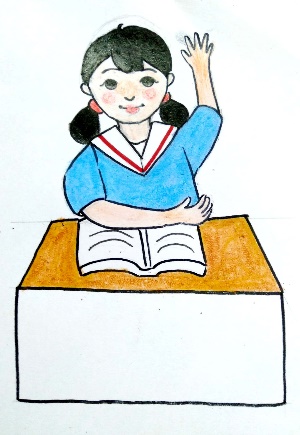 Vì 10 > 7 nên               .
TIẾT 74 : SO SÁNH PHÂN SỐ
1. So sánh hai phân số cùng mẫu
1.1. Quy tắc (SGK-tr22)
Trong hai phân số có cùng một mẫu dương,
 phân số nào có tử lớn hơn thì lớn hơn.
1.2. Áp dụng
* Ta có:
vì             .
vì           .
TIẾT 74 : SO SÁNH PHÂN SỐ
1. So sánh hai phân số cùng mẫu
1.1. Quy tắc (SGK-tr22)
Trong hai phân số có cùng một mẫu dương,
 phân số nào có tử lớn hơn thì lớn hơn.
1.2. Áp dụng
Điền dấu thích hợp (<, >) vào ô vuông:
?1
<
<
>
>
>
TIẾT 74 : SO SÁNH PHÂN SỐ
1. So sánh hai phân số cùng mẫu
1.1. Quy tắc (SGK-tr22)
Trong hai phân số có cùng một mẫu dương,
 phân số nào có tử lớn hơn thì lớn hơn.
1.2. Áp dụng
* So sánh:       và       .
Bài làm của An
Ta có:
Ta có: 8 < 12 nên
Mà -8 > -12 nên
2. So sánh hai phân số không cùng mẫu
2.1. Ví dụ : So sánh      và       .
Mình sẽ so sánh hai phân số sau khi quy đồng.
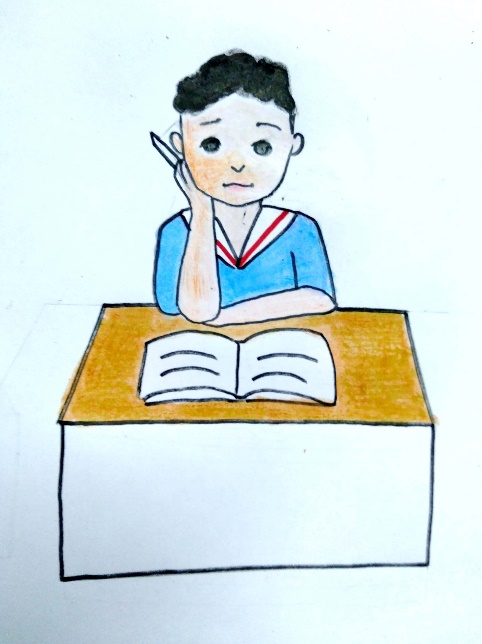 Giải
Ta có:
Quy đồng mẫu:
nên
Mà
Vậy
2. So sánh hai phân số không cùng mẫu
2.2. Quy tắc (SGK-tr23)
Muốn so sánh hai phân số không cùng mẫu, ta viết chúng dưới dạng hai phân số có cùng một mẫu dương rồi so sánh các tử với nhau: 
Phân số nào có tử lớn hơn thì lớn hơn.
2. So sánh hai phân số không cùng mẫu
2.3. Áp dụng
a)         và         ;
So sánh các phân số sau :
?2
Ta có
Mẫu chung: 36
Quy đồng mẫu:
Mà
nên
Vậy
2. So sánh hai phân số không cùng mẫu
2.3. Áp dụng
So sánh các phân số sau :
?2
Cách 1:
Quy đồng mẫu 2 phân số
Cách 3:
b)         và         .
và
Ta có:
MSC: 504
...
nên
Ta có:
Cách 2:
Rút gọn rồi quy đồng mẫu 2 phân số
Vậy:
MSC: 6
phân số âm
phân số dương
...
2. So sánh hai phân số không cùng mẫu
Nhận xét:
Phân số có tử và mẫu là hai số nguyên cùng dấu thì lớn hơn 0.
Phân số lớn hơn 0 gọi là phân số dương.
Phân số có tử và mẫu là hai số nguyên khác dấu thì nhỏ hơn 0.
Phân số nhỏ hơn 0 gọi là phân số âm.
2. So sánh hai phân số không cùng mẫu
2.3) Áp dụng
So sánh các phân số sau với 0:
?3
Giải
Ta có
3. Bài tập củng cố
Bài 1 (Bài 37 SGK-tr23) : Điền số thích hợp vào chỗ trống
-11
-5
-10
-9
-8
b)
a)
Hướng dẫn
(-5)
-11
-11
-5
3. Bài tập củng cố
Bài 2 (Bài 38 SGK-tr23)
b) Đoạn thẳng nào ngắn hơn:         hay       ?
a) Thời gian nào dài hơn:       hay      ?
Vì
Vì
Mà
Mà
Vậy:          ngắn hơn          .
Vậy:        dài hơn       .
e) Diện tích nào nhỏ hơn:         hay            ?
Ta có:
nên
3. Bài tập củng cố
Bài 2 (Bài 38 SGK-tr23)
b) Đoạn thẳng nào ngắn hơn:         hay       ?
a) Thời gian nào dài hơn:       hay      ?
Vì
Vì
Mà
Mà
Vậy:          ngắn hơn          .
Vậy:        dài hơn       .
Khi so sánh, các đại lượng phải có cùng đơn vị đo.
e) Diện tích nào nhỏ hơn:         hay            ?
Ta có:
nên
3. Bài tập củng cố
Bài 3 : Điền đúng (Đ) hoặc sai (S) vào ô trống


>
S
Đ
Không có phân số nào nằm giữa 
hai phân số       và       .


Đ

HƯỚNG DẪN
* Có phân số nào nằm giữa hai phân số        và        không?
Ta có:
nên
* Vậy: Khẳng định  là khẳng định sai.
3. Bài tập củng cố
Bài 3 : Điền đúng (Đ) hoặc sai (S) vào ô trống


S
Đ
Không có phân số nào nằm giữa 
hai phân số       và       .


Đ
S


HƯỚNG DẪN
* So sánh        và       .
Ta có:
* Vậy                  là khẳng định sai.
3. Bài tập củng cố
Bài 3 : Điền đúng (Đ) hoặc sai (S) vào ô trống


S
Đ
Không có phân số nào nằm giữa 
hai phân số       và       .


Đ
S


S

HƯỚNG DẪN
* So sánh            và            .
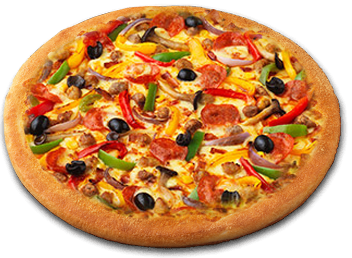 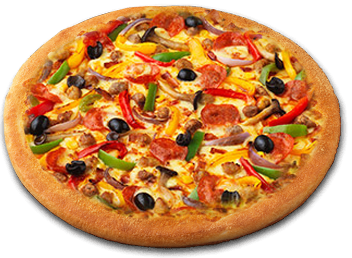 Ta có:
 là khẳng định đúng.
Mà
nên
3. Bài tập củng cố
Bài 3 : Điền đúng (Đ) hoặc sai (S) vào ô trống


S
Đ
Không có phân số nào nằm giữa 
hai phân số       và       .


Đ
S

Đ

S
Phương pháp so sánh 
qua số trung gian.
Phương pháp so sánh 
qua phần bù.
* So sánh           và           .
số trung gian
Ta có:
nên
Mà
So sánh hai
 phân số không
 cùng mẫu.
Phân số âm. 
Phân số dương.
So sánh hai 
phân số cùng mẫu.
SO SÁNH PHÂN SỐ
BÀI VỀ NHÀ
Làm bài 38 c,d; 39 (SGK-tr24)
Khuyến khích làm bài 40, 41 (SGK-tr24)
CHUẨN BỊ CHO TIẾT HỌC SAU
Đọc trước bài “PHÉP CỘNG PHÂN SỐ - TÍNH CHẤT 
CƠ BẢN CỦA PHÉP CỘNG PHÂN SỐ”
Tự học phần 1. Cộng hai phân số cùng mẫu (SGK-tr25 )
SỞ GIÁO DỤC VÀ ĐÀO TẠO HÀ NỘI
CHƯƠNG TRÌNH DẠY HỌC TRÊN TRUYỀN HÌNH
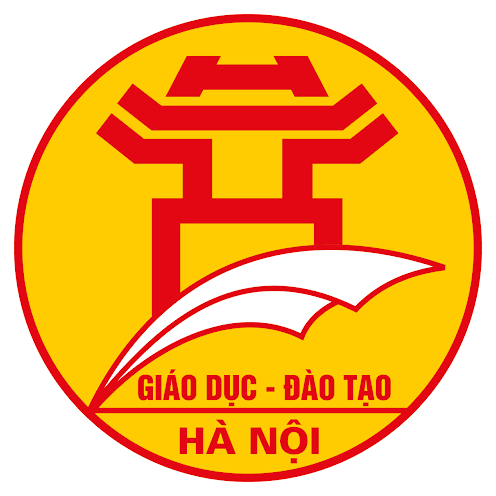 CHÚC CÁC CON HỌC TỐT.
HẸN GẶP LẠI!